Electrodes history
Updated March 2020
Carlos Hernadez-Garcia
SS Electrodes timeline
9/2019
2008-2018
10/2019-present
6/2018-9/2019
6/2018
Tee no shed
Small shed
Large shed
Tee no shed
Large shed
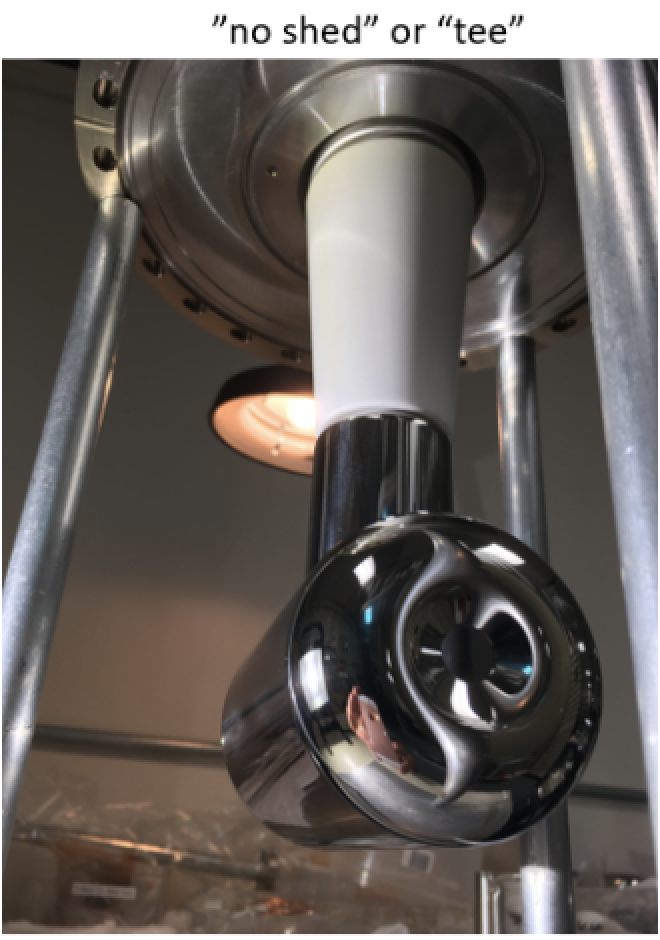 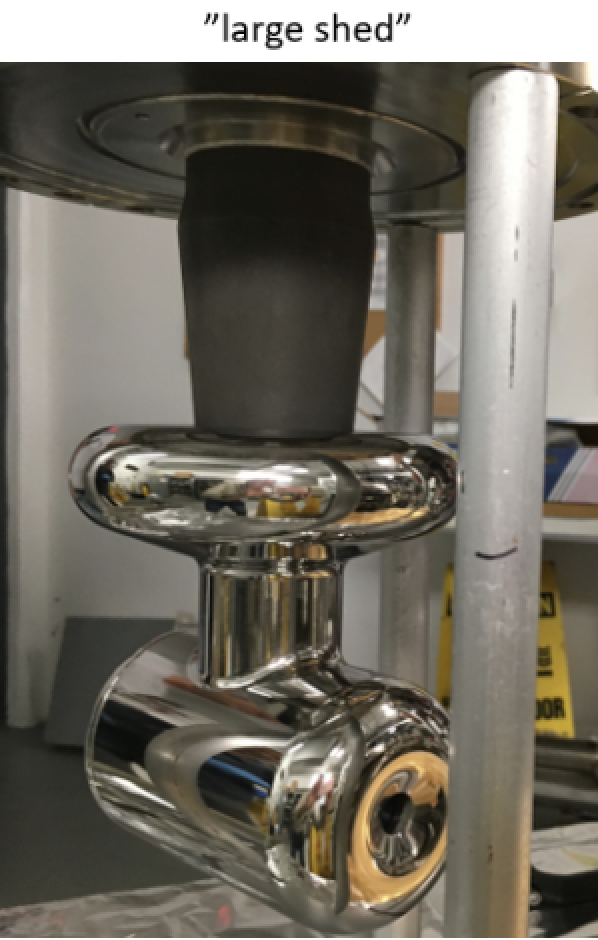 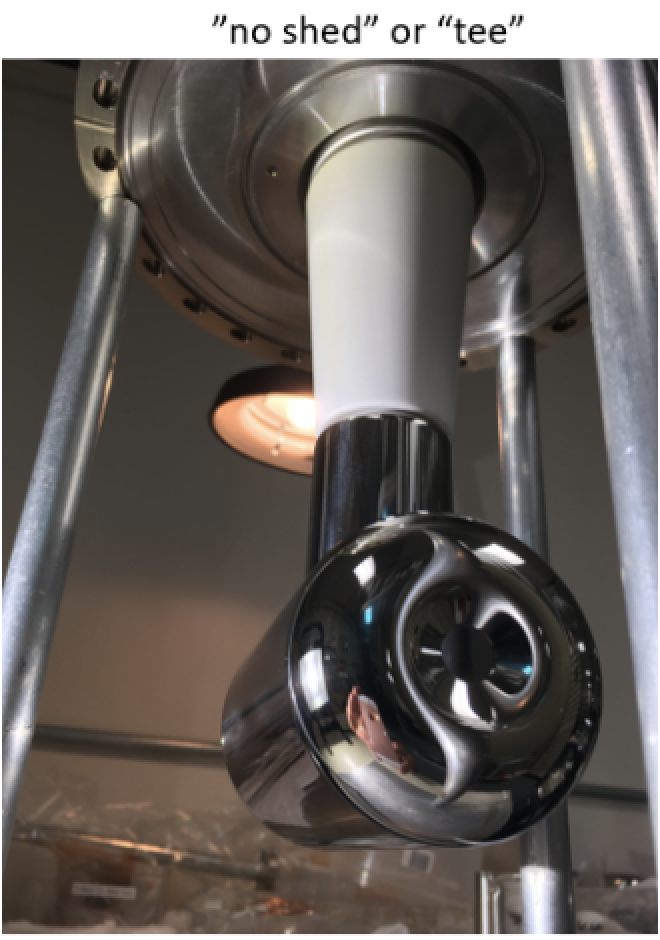 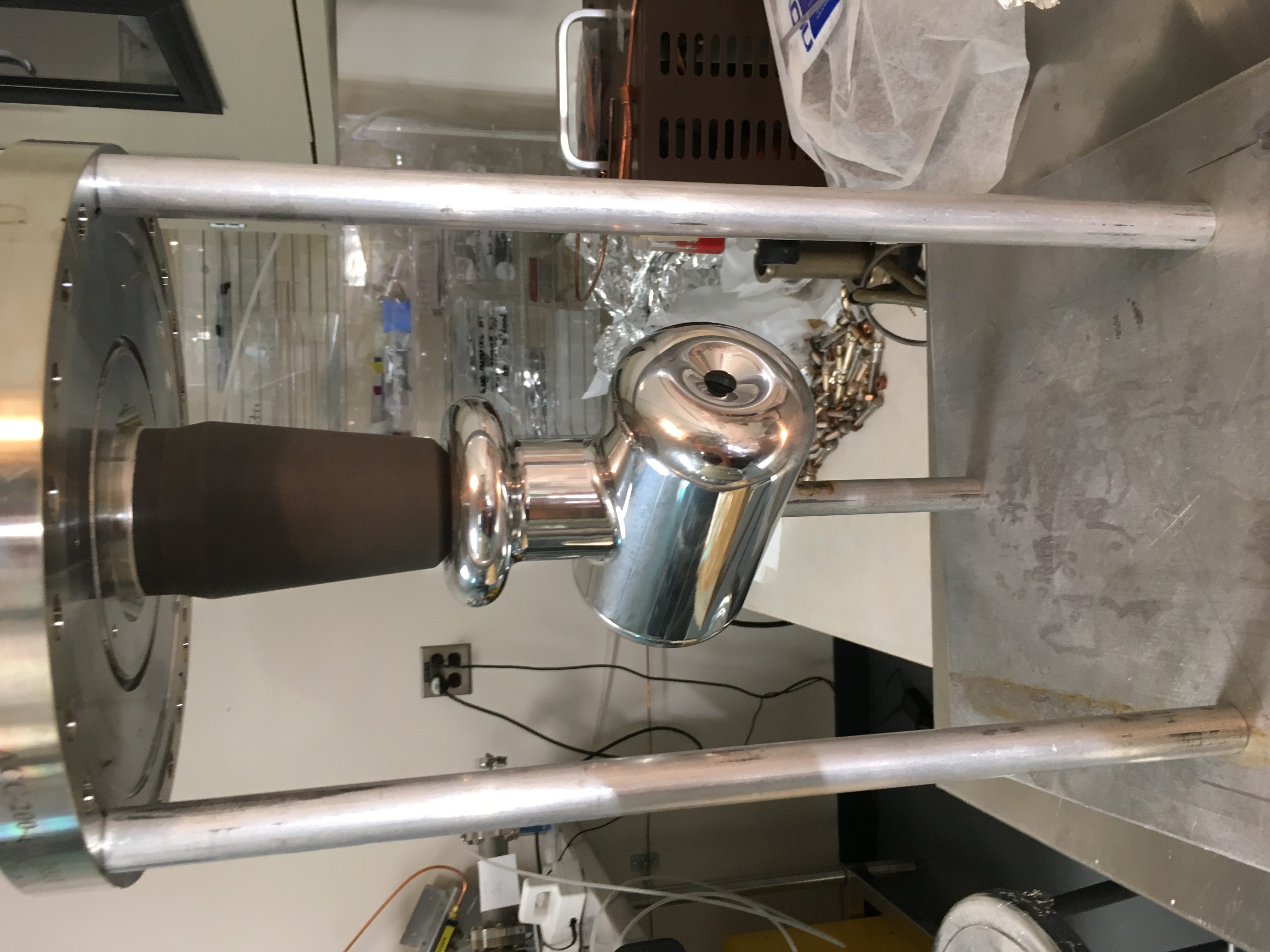 130 kV beam ops no FE
CEBAF
200kV + some beam + FE
100-130kV
Beam ops
130kV
Beam ops
100kV FE onset
Could not Kr HV proc.
11/2017-5/2018
5-7/2019
8-10/2019
10/2019-present
4/2019
Small shed
Large shed
Tee no shed
Small shed
Small shed
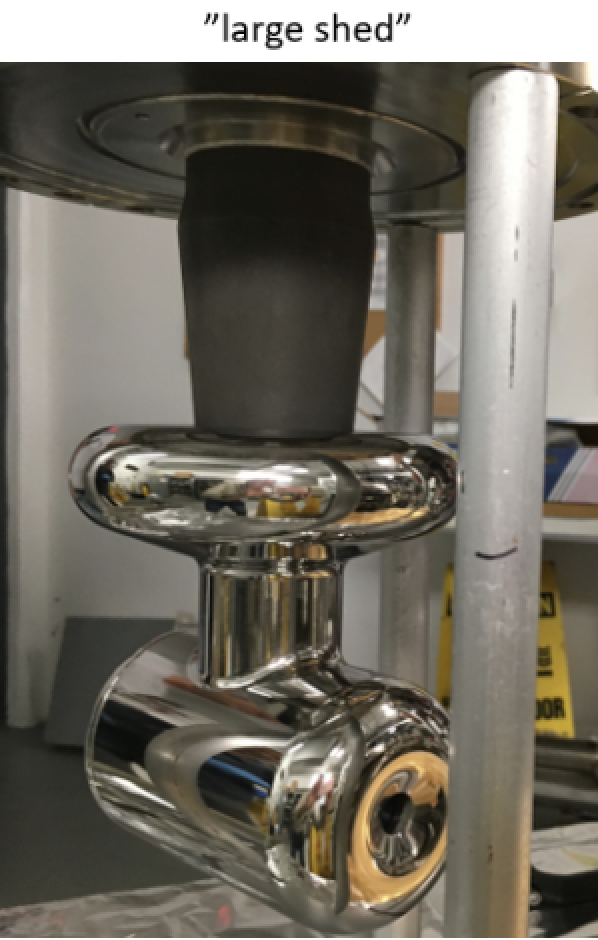 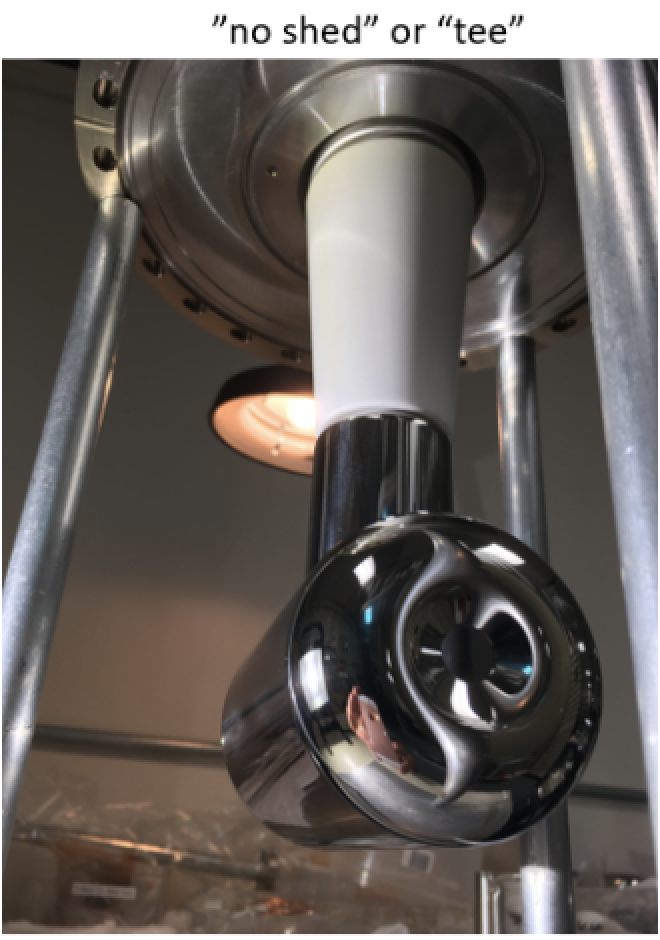 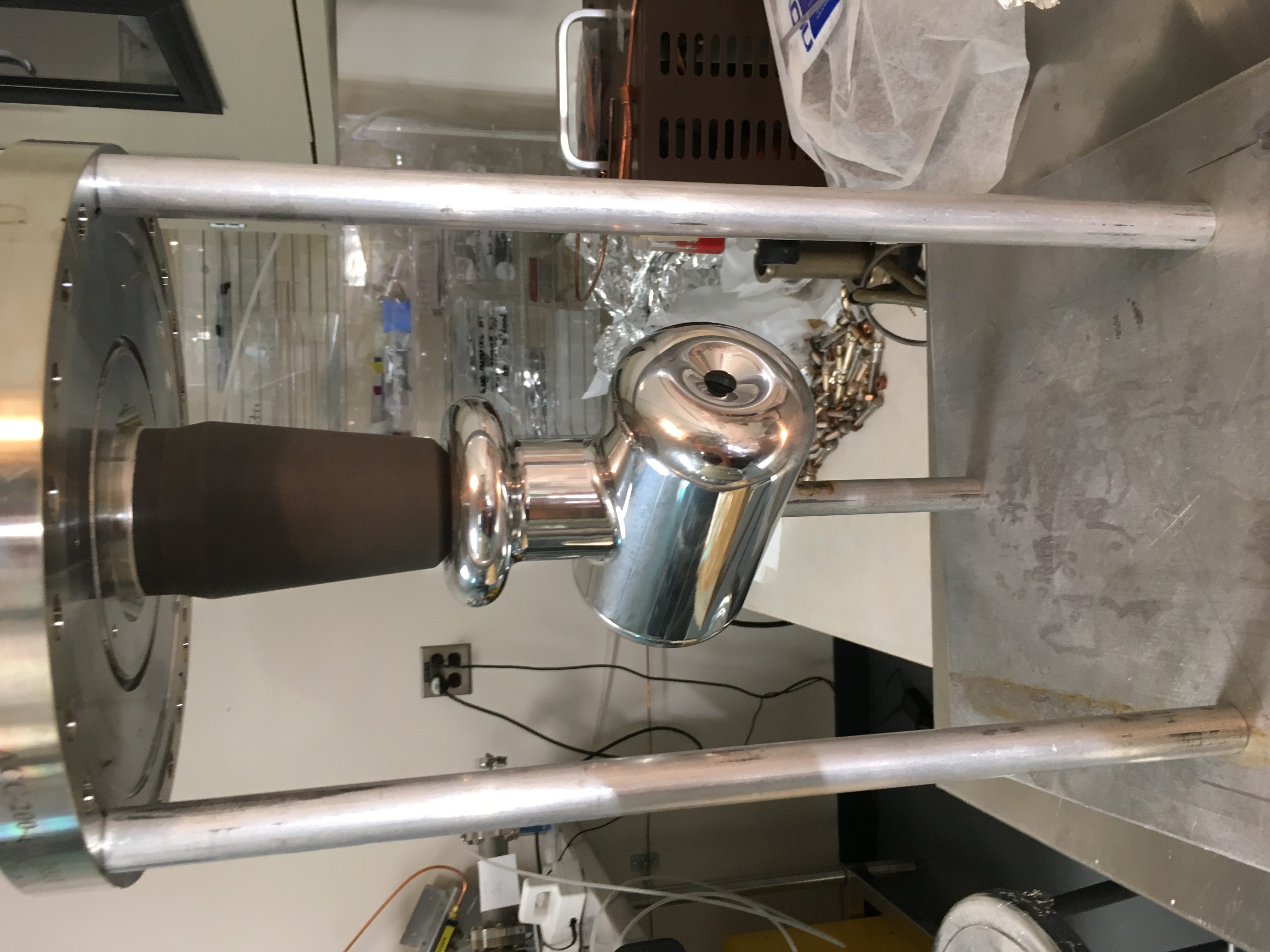 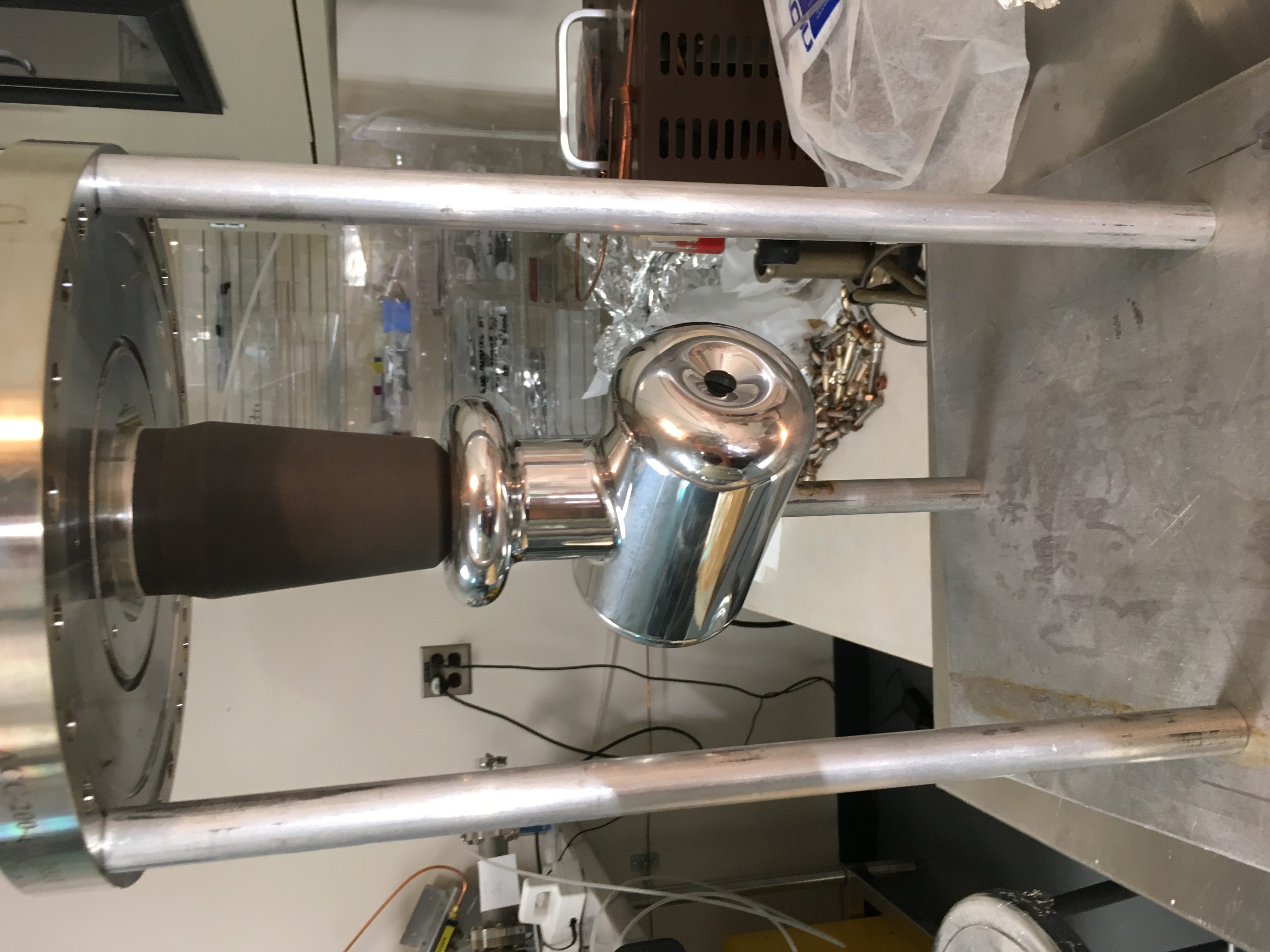 150keV lifetime runs
200kV Kr HV, no FE
200keV lifetime runs no FE
UITF
Re-polished
150kV onset FE
225 kV Kr HV + FE 200keV beam +FE
230kV Kr HV no FE
220 kV in vacuum + FE
227kV Kr HV + FE
200 keV beam ops + FE
220kV Kr HV no F.E.
Then FE @ 170kV
SS Tee or no shed on pure alumina R28 insulator
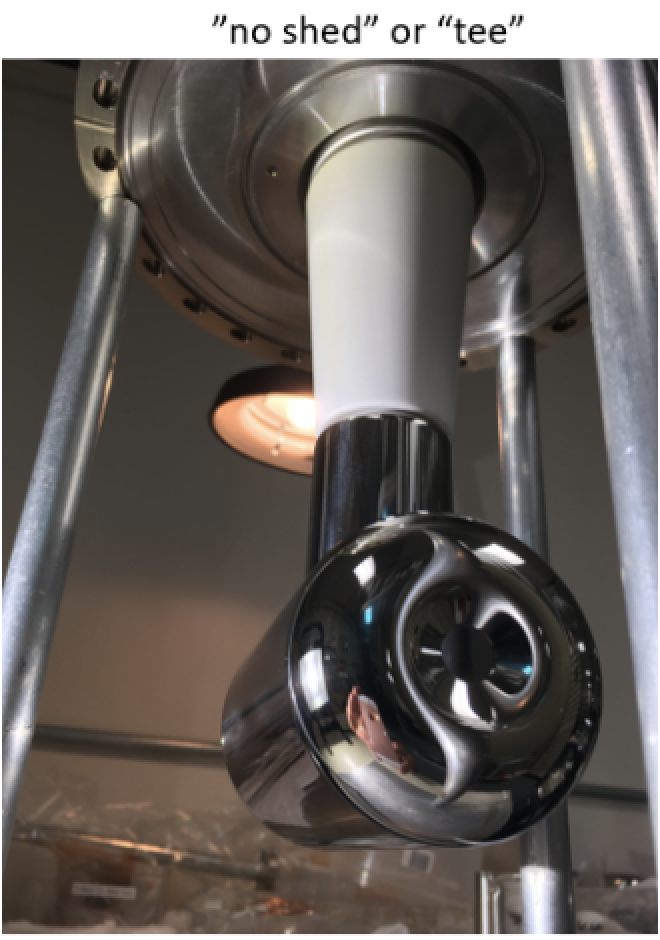 2008? 	Machined from solid SS 316 L (drawing dates from Jan 2009). 		Diamond Paste Polished, UHV cleaned, 900C vacuum fired, 			mounted on vacuum fired flange, surveyed and fiducial. 

2008- 	Used at CEBAF 100-130kV, Concerned about triple junction  2018		> 150kV. Nice optics, small broken symmetry (beam deflection).

8/2018 	Installed in UITF. Kr HV processed to 230kV, no FE. Kr HV 			processing summary: https://logbooks.jlab.org/entry/3731443

9/30/2019	Checked in UITF to 130kV, no FE.

10/2019	Installed in CEBAF. Ramped to 130kV in vacuum, no FE. In 			operation since then delivering beam.
SS small shield on doped R28 insulator
Brand new
2/2019 	Machined from solid SS 316L. Barrel Polished, UHV 				cleaned, 900C vacuum fired, mounted in non-vacuum fired 			flange, surveyed and fiducial. 
4/2019 	Installed in UITF gun, S&A. Kr HV to 220 kV no FE. Then FE onset 			@ 170kV. HV processing summary  						https://logbooks.jlab.org/entry/3719864		
5/2019- 	Lifetime runs at 150 keV. Kr HV to 200kV no FE. Then lifetime runs at 7/2019            200 keV.
8/2019	Removed from UITF. Moved to a vacuum fired flange. S&A then 			installed in CEBAF.
9/2019	Started w/ Kr HV processing. FE onset 100kV. Could not processed 		out. Ramped as high as 285 kV w/Kr in the range 10-6 - 10-3 Torr			pressure in HV chamber. Removed from CEBAF. Lots of FE markings all 		over. Why? CEBAF NEG coated HV chamber? NEG cartridges Kr line 		‘scrubbers’? EDS shows no sign of NEG material on electrode.
11/2019	Barrel polished, UHV cleaned, CO2 jet cleaned, mounted to vacuum 		fired flange, S&A. Installed in UITF. HV in vacuum but FE onset at 		150kV.  200 keV beam despite 200 CPS FE. 
2/2020	Tried Kr HV to 225kV. FE worse. Delivering beam with 1500 CPS at 		200kV. Then we poked the back end of electrode with long 			manipulator. FE now 4000 CPS at 200kV. Despite this, 200 keV beam 		ops continue.
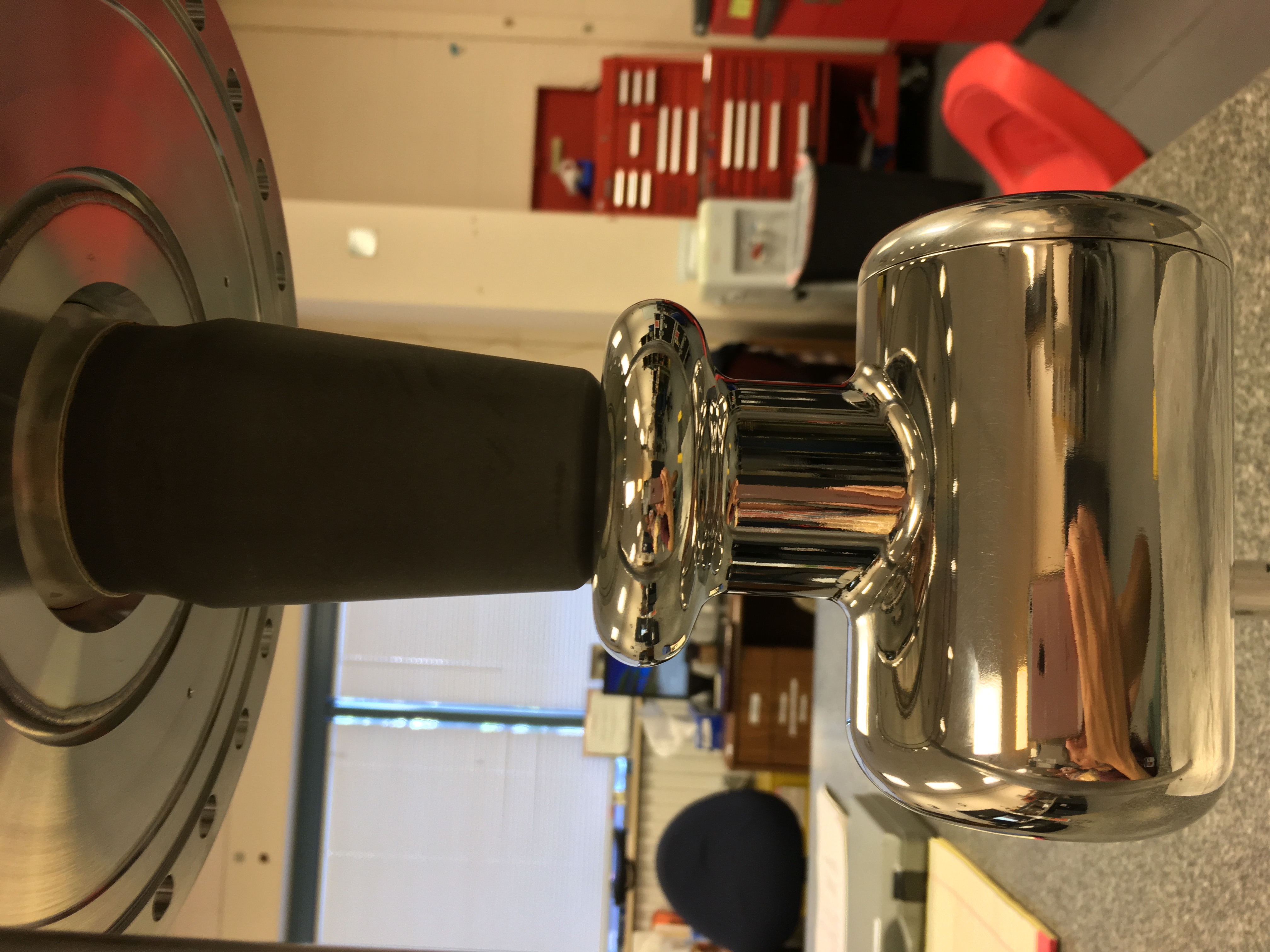 CEBAF HV+Kr: lots of FE
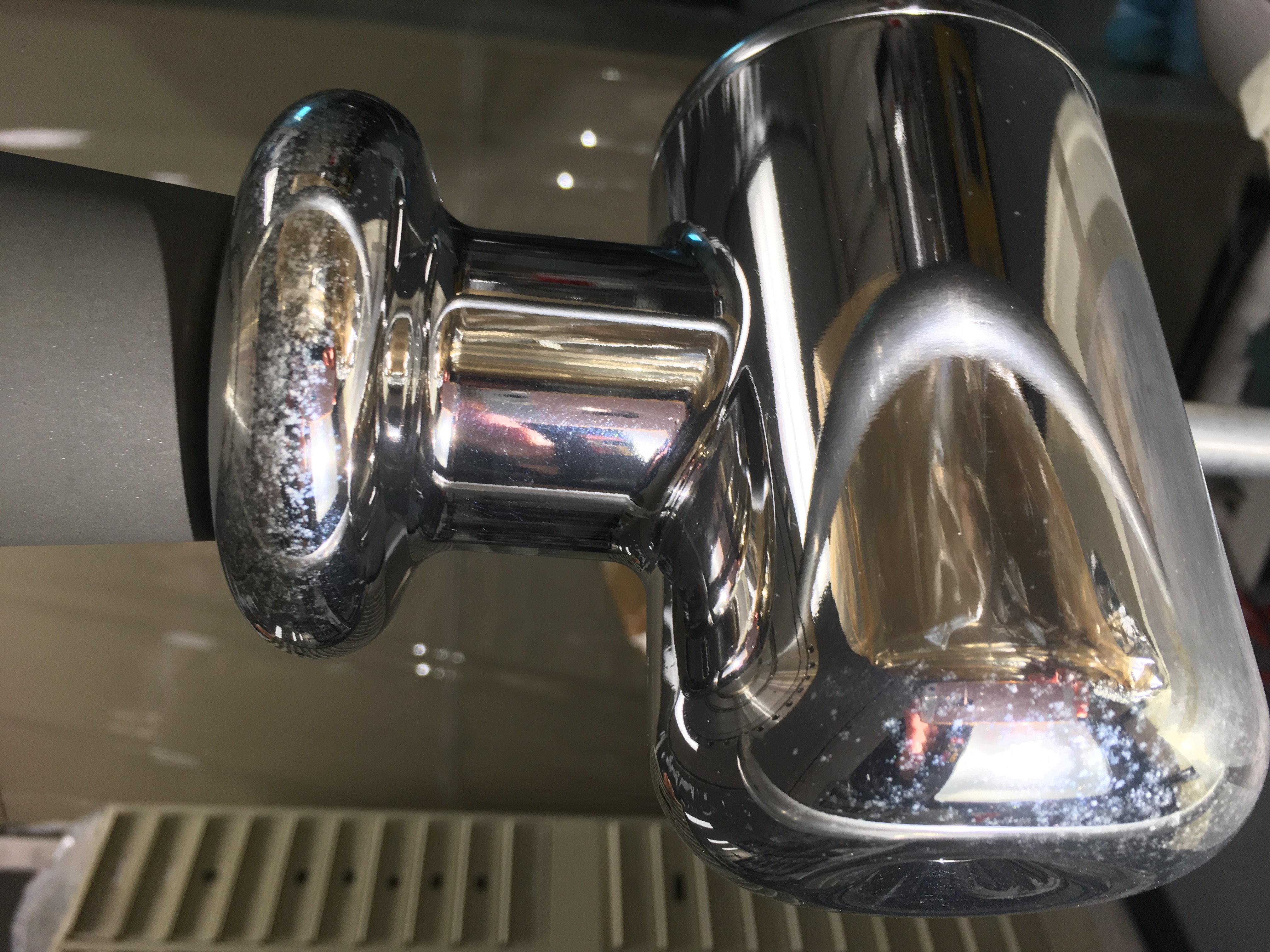 SS Large shield on doped R28 insulator
8/2017 	Machined from solid SS 316L. Barrel Polished, UHV 				cleaned, 900C vacuum fired, mounted in 400C vacuum fired flange, 		surveyed and fiducial. 
11/2017- 	Installed in UITF gun, S&A. HV in vacuum to 220 kV. FE onset 200kV. 5/2018	Delivered some beam for deflection  						characterization.
6/2018- 	Installed in CEBAF gun. Ramped to 200kV for limited injector     9/2019 	beam tests. FE onset 150kV. Used for beam ops at 				130kV no FE, but undesired vertical beam deflection.
9/2019	Removed from CEBAF. Stored in TL1137.


2/2020	Machined down into small shield electrode. There’s now two 			small shield electrodes. Barrel polished + DPP on front end and shield 		cusp. UHV cleaned + CO2 jet cleaned.
3/2020	Handed out to Scott Williams for 900 C vacuum firing along with 		back-end piece and puck holder pieces (excluding sapphire 			rollers and springs)
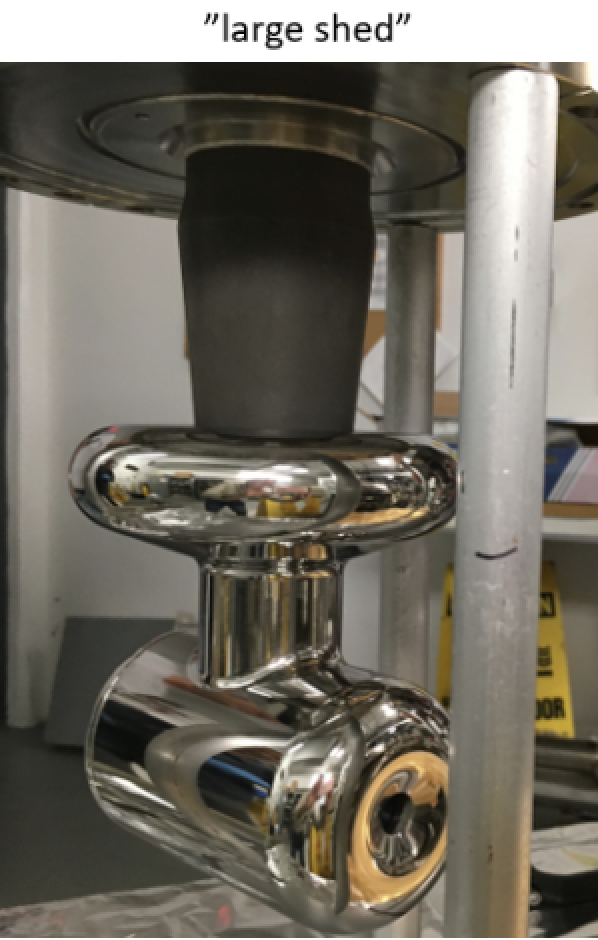 Shield machined down
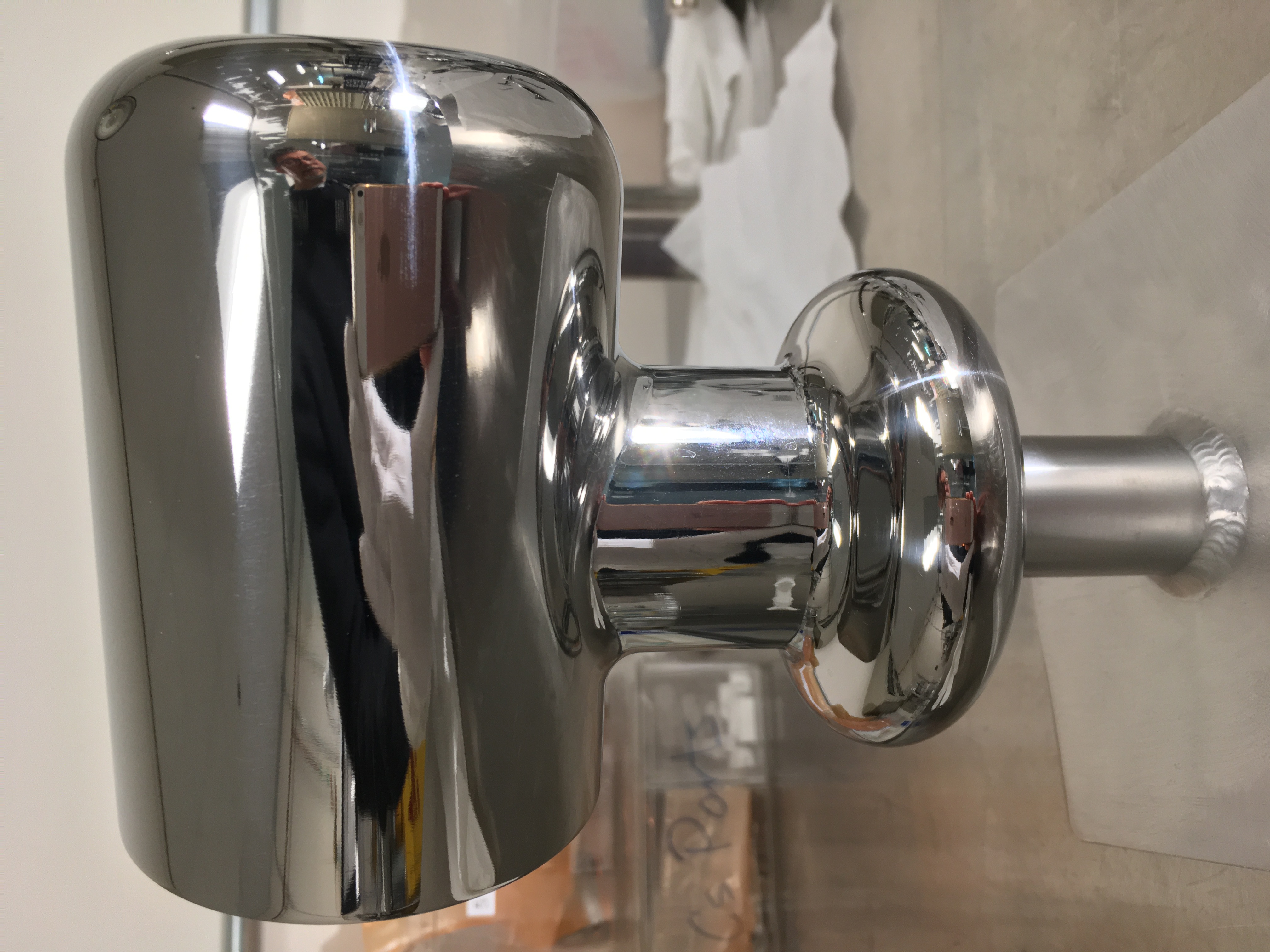